GENERAL CHEMOTHERAPY  General Consideration Part  III ……………………………………………………………………………………………………………………………………………………………………………………………………………………………………………Chemotherapy (VPT-411)(Lecture-4)
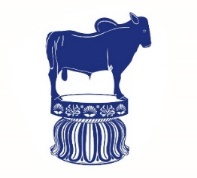 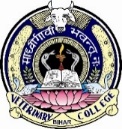 Dr. Kumari Anjana
Asstt. Professor
Deptt. of Veterinary Pharmacology & Toxicology
Bihar Veterinary College, Bihar Animal Sciences University, Patna
Content of the chapter
Properties of ideal antimicrobial agents.
Classification of Antimicrobials
Principle of chemotherapy
Properties of ideal antimicrobial agents
It should exhibit selective and effective antimicrobial activity.

It should be bactericidal rather than bacteriostatic.

Bacteria should not develop resistance to the drug.

It should be effective in the presence of body fluids and exudates.
Bactericidal levels of the drug should be reached in the blood, tissues and C.S.F. immediately and maintained for prolonged periods.

The drug should be non toxic.

Drug should be excreted in urine in bactericidal concentration.
Classification of Antimicrobials
On the basis of Chemical structure
1. Sulfonamides and related drugs: 
		Sulfadiazine and others, Sulfones-	Dapsone 	(DDS), Paraaminosalicylic 	acid 	(PAS).

 2. Diaminopyrimidines: 
		Trimethoprim, Pyrimethamine.

3. Quinolones: 
		Nalidixic acid, Norfloxacin, 	Ciprofloxacin, 	Gatifloxacin, etc.
4. β-Lactam antibiotics: 
		Penicillins, Cephalosporins, Monobactams,	Carbapenems.

5. Tetracyclines: 
		Oxytetracycline, Doxycycline, etc.

6. Nitrobenzene derivative: 
		Chloramphenicol.

7. Aminoglycosides: 
		Streptomycin, Gentamicin, Amikacin, 	Neomycin,etc.

8. Macrolide antibiotics: 
		Erythromycin, Clarithromycin,
		Azithromycin, etc.
9. Lincosamide antibiotics: 
		Lincomycin, Clindamycin.

10. Glycopeptide antibiotics: 
		Vancomycin,Teicoplanin.

11. Oxazolidinone:
		 Linezolid.

12. Polypeptide antibiotics:
 		Polymyxin-B, Colistin, Bacitracin, Tyrothricin.

13. Nitrofuran derivatives:
		 Nitrofurantoin, Furazolidone.

14. Nitroimidazoles:
 		Metronidazole, Tinidazole, etc.
15. Nicotinic acid derivatives:
		 Isoniazid, Pyrazinamide,Ethionamide.

16. Polyene antibiotics: 
		Nystatin, Amphotericin-B, Hamycin.

17. Azole derivatives: 
		Miconazole, Clotrimazole,Ketoconazole, 	Fluconazole.

18. Others: 
		Rifampin, Spectinomycin, Sod.fusidate, 	Cycloserine, Viomycin, Ethambutol, 	Thiacetazone, Clofazimine, Griseofulvin.
On the basis of the mechanism ofaction
Inhibitors of cell wall synthesis:
			Penicillins, cephalosporins, bacitracin, 
			vancomycin, 	novobiocin.

2. Cause leakage from cell membrane:
			Polymyxin, Nystatin, Amphotericin B, Polyene 			antibiotics, 	Colistin, Cationic  detergent & 			Aminoglycosides.

3. Inhibits of protein synthesis:
			Tetracyclines, Chloramphenicol, Erythromycin, 		Tylosin 	(Macrolides)

	4. Cause misreading of m-RNA code and affect permeability:   		Aminoglycosides
Targets of Antimicrobial Agents
Source: Mirobiology: A clinical Approach
5. Inhibit DNA Gyrase:        						Fluoroquinolones

6. Interfere with DNA function:
    			Rifampin, Metronidazole
 
7. Interfere with DNA synthesis: 
				Acyclovir, Zidovudin

8. Interfere with intermediary metabolism:
				Sulfonamides, sulfones, PAS,  				Trimethoprim, Pyrimethamine, 				Ethambutol.
Classification on the basis of Type of  organism/Therapeutic uses
Antibacterial
		Penicillins, Aminoglycosides, Erythromycin, etc.
	Antifungal
		Griseofulvin, Amphotericin B, Ketoconazole, etc. 
	Antiviral
		Acyclovir, Amantadine, Zidovudine, etc.
	Antiprotozoal
		Chloroquine, Pyrimethamine, Metronidazole, 	Diloxanide.
	Anthelmintic 
		Mebendazole, Pyrantel, Niclosamide,Diethyl 	carbamazine, etc.
Classification on the basis of spectrum of activity
Narrow Spectrum :- 
	Effective against a limited group of bacteria.
	i) Gram positive :- Penicillin G, erythromycin, lincomycin, bacitracin etc.
	ii) Gram negative:- Streptomycin, gentamycin, polymyxin B etc.

Broad spectrum :- 
	Effective against both Gram positive & Gram negative bacteria E.g.:- Tetracyclines, chloramphenicol, fluoroquinolones, Sulfonamide.
Classification on the basis of Type of action
Bacteriostatic:
		Cause suppression of bacterial growth and 	multiplication.
		Eg.Sulphonamides,tetracyclines, 	erythromycin, chloramphenicol.

Bactericidal:
		Cause death of bacteria.
   		Eg.Penicillin,cephalosporins, 	streptomycin, 	kanamycin, colistin, bacitracin etc.
Classification on the basis of Source
Fungal Origin: 
		Penicillin, Cephalosporin and Griseofulvin.

Bacterial Origin: 
		Bacitracin, Polymyxin, Colistin, 	tyrothricin.

Actinomycetes Origin: 	
		Streptomycin, tetracyclines,    	chloramphenicol,  Macrolides
Principle of chemotherapy
The basic principle of chemotherapy is the selective toxicity i,e.  the drug should selectively inhibit or kill the disease causing pathogenic organism.

Chemotherapy must be rational and needs to be supported by either a clinical or microbiological diagnosis to identify the pathogenic organisms.

Characterization of the pathogens including its sensitivity to an AMAs is essential.
Selection of an appropriate drug based on 
		Pathogenic organism, 
		Patient factors and 
		Drug factors.

The drug should be used in proper time, 
					by proper route, 
					at appropriate dose rate and 				for a proper duration.

Attainment of effective concentration of a chemotherapeutic agent for a sufficient period at the site of infection (tissue or body fluid) is very important.

Specific and appropriate supportive therapy should be undertaken to overcome the infection.
Thank You